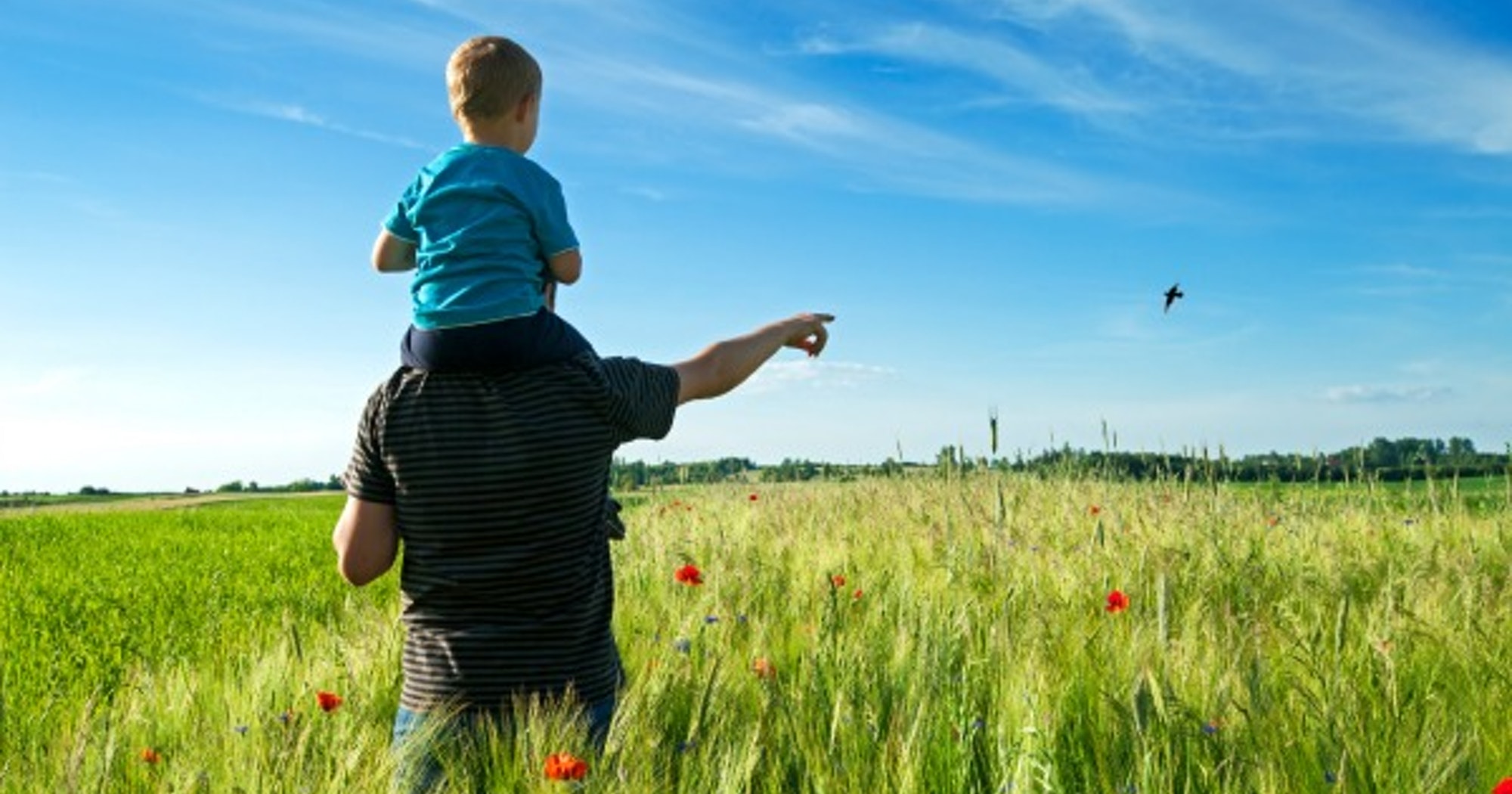 A Worthy Father
Luke 15:11-32
Richie Thetford																			       www.thetfordcountry.com
Provided for His Family
The physical realm
1 Timothy 5:8
The spiritual realm
Ephesians 6:4
Richie Thetford																			       www.thetfordcountry.com
Generous Beyond Expectations
Divided to them his livelihood
Genesis 25:6
Deuteronomy 21:15-17
Richie Thetford																			       www.thetfordcountry.com
Allowed Son to Make Choices
The younger son – gathered all together
Luke 15:13
God’s plan
Genesis 2:24
Richie Thetford																			       www.thetfordcountry.com
Was Willing to Forgive
Hardship fell on the younger son
Luke 15:14-19
Expressed love and forgiveness
Luke 15:24
Richie Thetford																			       www.thetfordcountry.com
Loved His Sons Equally
Older son remained with his father
Luke 15:31
Encouraged him to rejoice
Luke 15:32
Richie Thetford																			       www.thetfordcountry.com
We Have a Heavenly Father
Provides for us
John 3:16
Is generous
Ephesians 1:3
Allows us to choose
Romans 6:16-17
Richie Thetford																			       www.thetfordcountry.com
We Have a Heavenly Father
Is willing to forgive us
2 Peter 3:9
Loves us equally
Romans 5:6-8
In order for us to be received by our heavenly Father,we must GO TO HIM
Richie Thetford																			       www.thetfordcountry.com